توپولوژی جدید مدار BD-WTA در شکل 2 نشان داده شده است ازسیگنالهای ورودی  Vin1 و Vin2 در پایانه های بالک ترانزیستورهای M1 و M2 استفاده شده است. بنابراین امپدانس ورودی پایانه های ورودی in1، in2 بسیار بالا می باشد، زیرا ازبالک های ترانزیستورهای MOS به عنوان ورودیهای BD-WTA استفاده شده است. ترانزیستورهای M11, M7, M8, M9 و M10 به عنوان آئینه جریان خروجی متعدد عمل کرده و از سورس جریان ثابتIbias  برای هر شاخه از مدار استفاده می کنند.
14/37
نتیجه گیری
نتایج شبیه سازی
LV LP WTA
مقدمه
چکیده
یکسوساز
شکل 2. شمایی از ساختارCMOS  جدید مدارBD-WTA  را نشان می دهد.
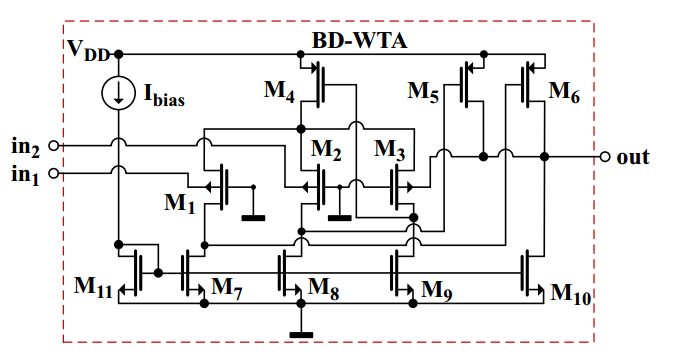 15/37
نتیجه گیری
نتایج شبیه سازی
LV LP WTA
مقدمه
چکیده
یکسوساز
توپولوژی مدار را می توان به دو آمپلی فایر دو مرحله ای مشابه تقسیم نمود. آمپلی فایر اول توسطM1, M3, M4, M7, M9, M6  و M10 ساخته شده است که M1, M3, M4 مرحله ورودی را تشکیل داده، M7–M9 بار فعال مرحله اول می باشند در حالیکه M6, M10 مرحله دوم می باشند که مسئولیت اجرای تقویت ولتاژ زیاد را برعهده دارند. مراحل ورودی هر دو آمپلی فایر توسط جفت تفاضلی pMOS bulk-driven ساخته شده است که با استفاده از پیرو ولتاژ فلیپ بایاسی شده اند.
16/37
نتیجه گیری
نتایج شبیه سازی
LV LP WTA
مقدمه
چکیده
یکسوساز
آمپلی فایر دوم توسطM2, M3, M4, M8, M9, M5 و  M10 شکل گرفته است که M2, M3, M4  مرحله ورودی ، M8–M9 بار فعال مرحله اول و M5–M10 دومین مرحله تقویت را نشان می دهند. ترانزیستور M4 که به عنوان سورس جریان دنباله ای عمل می کند به هر دو مرحله ورودی تعلق دارد. همچنین بدیهی به نظر می رسد که هر دو آمپلی فایر داری ترانزیستور مشترک M3 می باشند که به هر دو جفت تفاضلی M1–M3 و M2–M3 تعلق دارد، در حالیکه ولتاژ خروجی به سمت پایانه بالک فیدبک (بازخورد) می شود.
17/37
نتیجه گیری
نتایج شبیه سازی
LV LP WTA
مقدمه
چکیده
یکسوساز